স্বাগতম
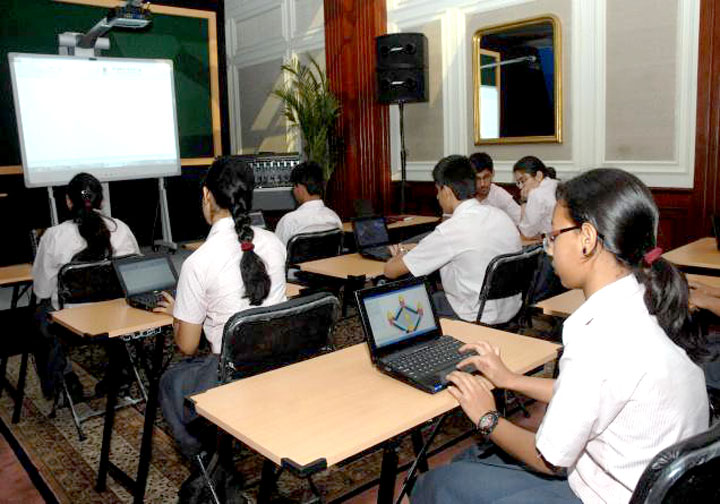 পরিচিতি
পাঠ পরিচিতি 
শ্রেণিঃ নবম
বিষয়ঃ তথ্য ও যোগাযোগ প্রযুক্তি 
অধ্যায়ঃ ৫ম 
 ছাত্র/ছাত্রী সংখ্যাঃ ৫০জন
সময়ঃ ৫০ মিনিট 
তারিখঃ2০/1০/2019
শিক্ষক পরিচিতি 
শাহীন আলম 
সহকারী মৌলভী 
নূতন বাজার দাখিল মাদরাসা 
মোবাইলঃ ০১৭১৮৩৪৯০০৮ 
ই-মেইলঃ shahinrampuri@gmail.com
এসো নিচে আমরা কিছু ছবি দেখি
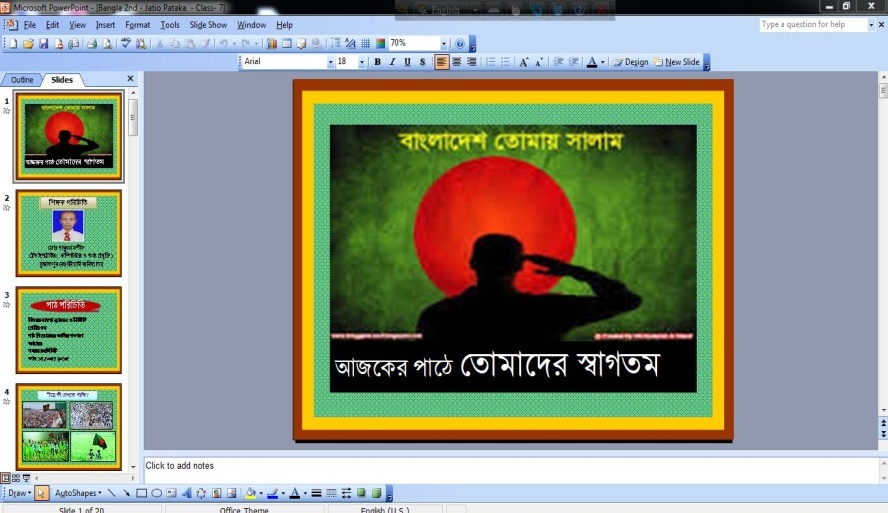 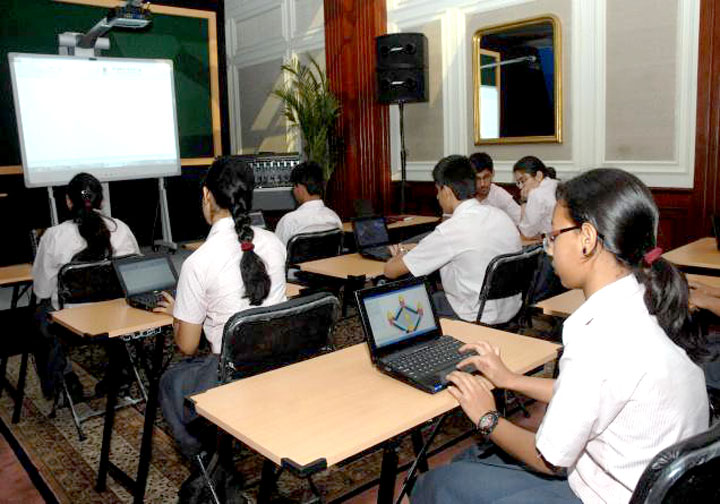 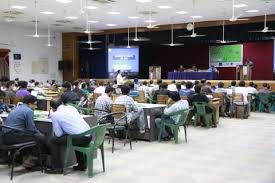 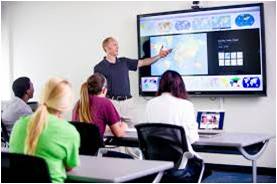 উপরের ছবিগুলোর মাধ্যমে কি বুঝতে পারছ?
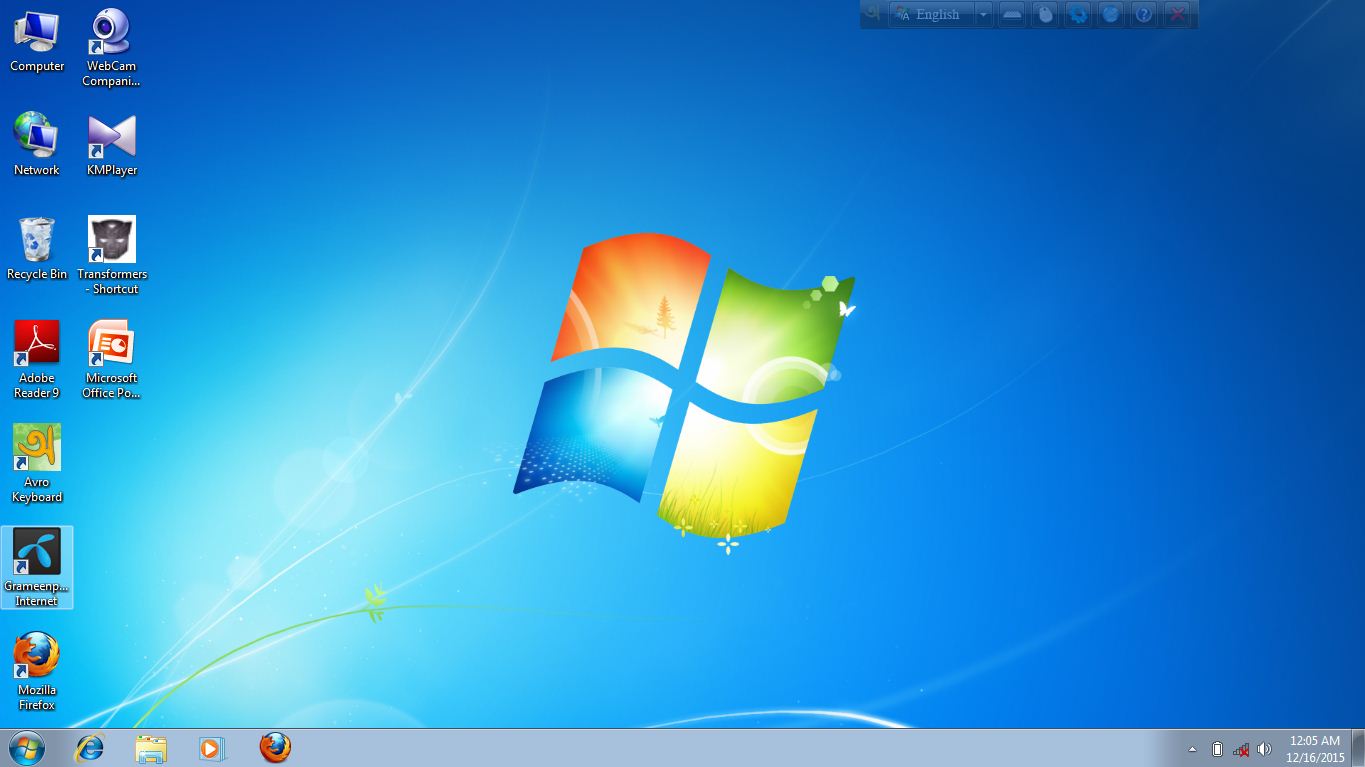 আজকের পাঠ
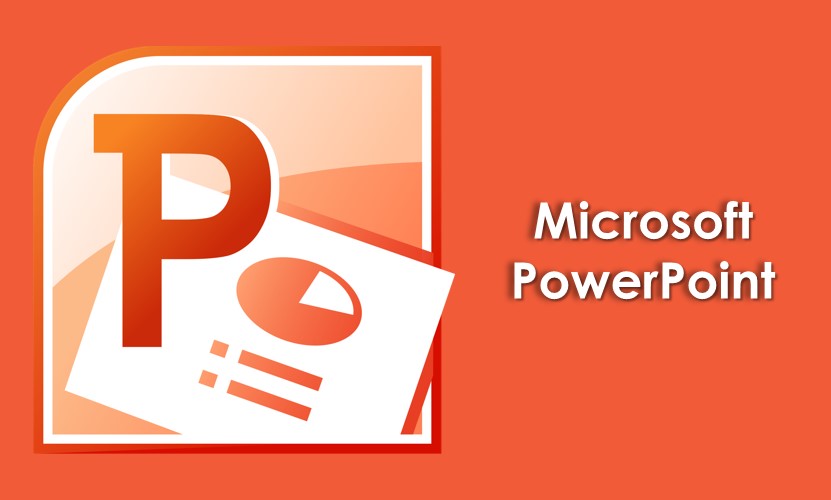 মাইক্রোসফট পাওয়ার পয়েন্ট
শিখনফল
এই পাঠ শেষে শিক্ষার্থীরা----
পাওয়ার পয়েন্ট  কী  বলতে পারবে ।
পাওয়ার পয়েন্ট স্ক্রিন ও টুল পরিচিতি বর্ণনা করতে পারবে ।
পাওয়ার পয়েন্টের মাধ্যমে কী কী  কাজ করা যায় বলতে পারবে ।
Microsoft Power Point কী  ?
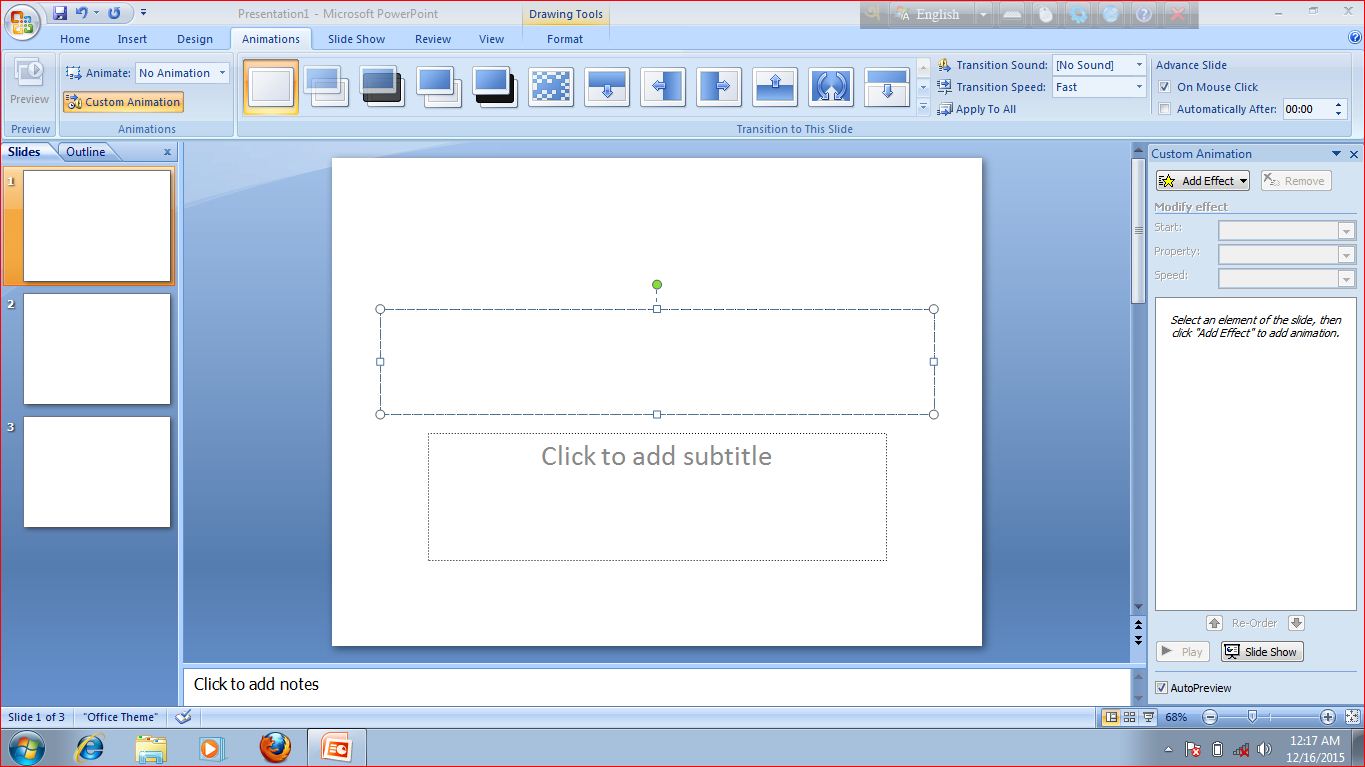 Microsoft Power point একটি জনপ্রিয় গ্রাফিক্স প্যাকেজ প্রোগ্রাম ।
লেখা , ছবি , অডিও , ভিডিও এবং গ্রাফিক্সের সমন্বিত পদ্ধতি হল Power point ।
মাইক্রোসফট পাওয়ার পয়েন্ট খোলার নিয়ম
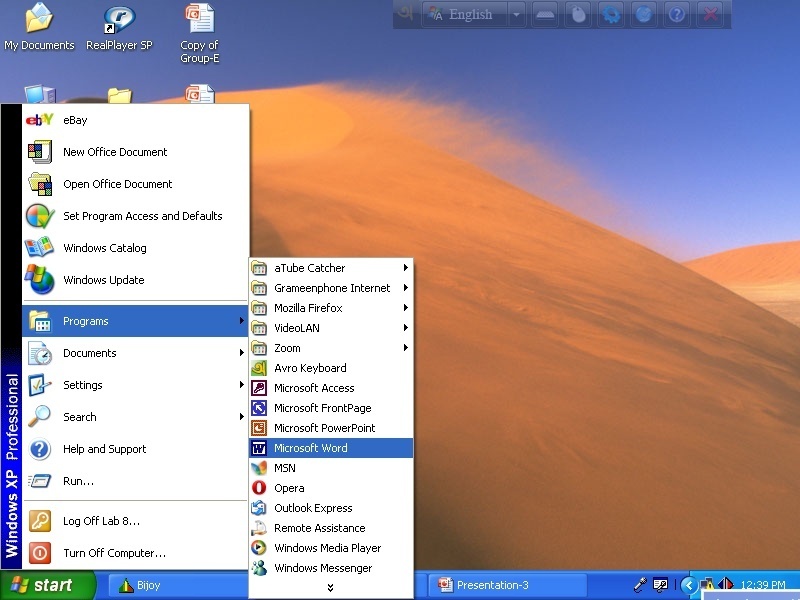 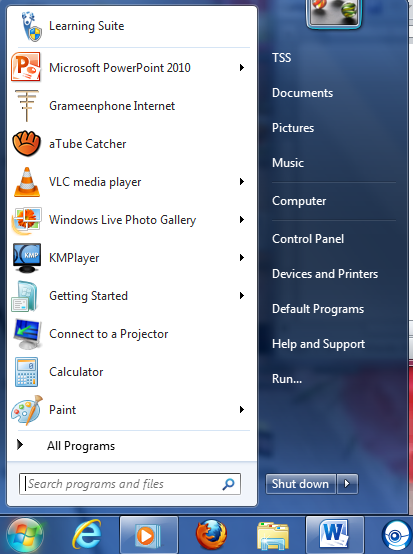 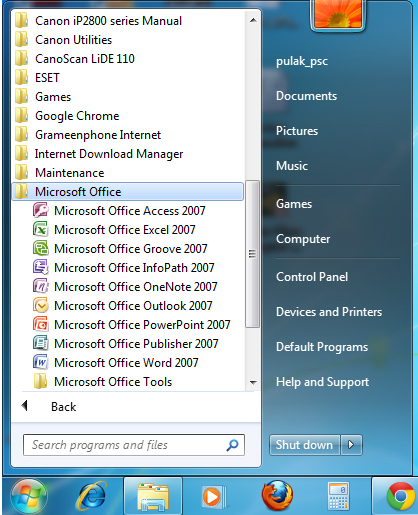 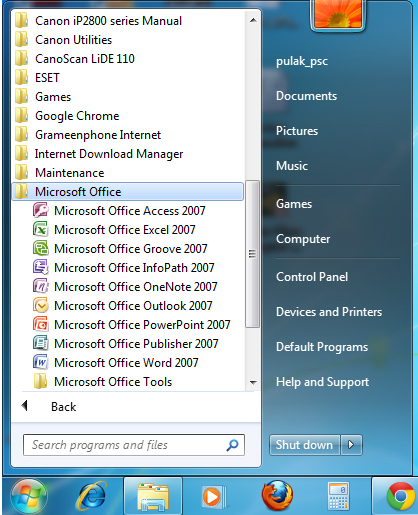 All Programs Click
Microsoft 
Office Click
Microsoft 
Power Point Click
Start Click
পাওয়ার পয়েন্ট স্কিন পরিচিতি
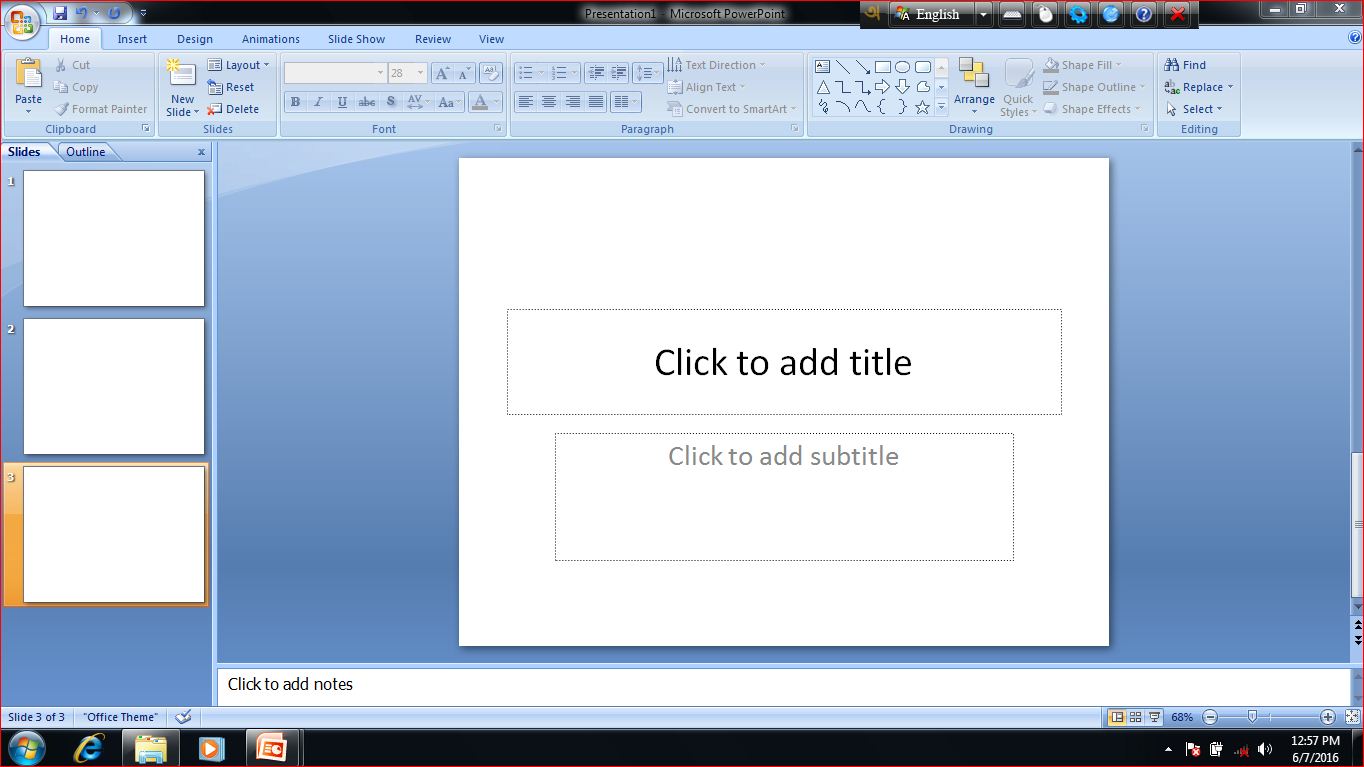 মেনু বার
টাইটেল বার
টুলবার
স্লাইড
ভিউ আইকন
স্লাইড প্যান
স্লাইড ট্যাব
ইনেক্টিভ উইন্ডো
নোটস প্যান
Power Point দ্বারা কী কাজ করা যায় ?
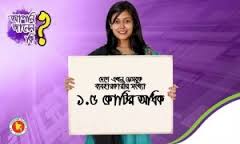 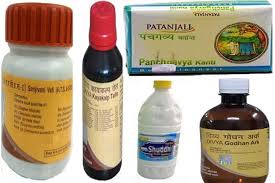 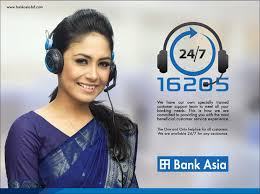 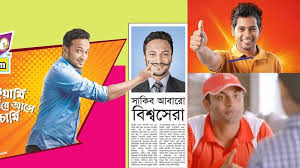 Microsoft Power point একটি জনপ্রিয় গ্রাফিক্স প্যাকেজ প্রোগ্রাম । এর সাহায্যে বিজ্ঞাপন, তথ্য উপস্থাপন, ব্রিফিংপ্রদান, এ্যানিমেশন ও গান রেকর্ড করা যায় ।
একক কাজ
১. পাওয়ার পয়েন্ট কী  খাতায় লেখ?
২. পাওয়ার পয়েন্ট দ্বারা কী কী  কাজ করা যায়?
Presentation  কী ?
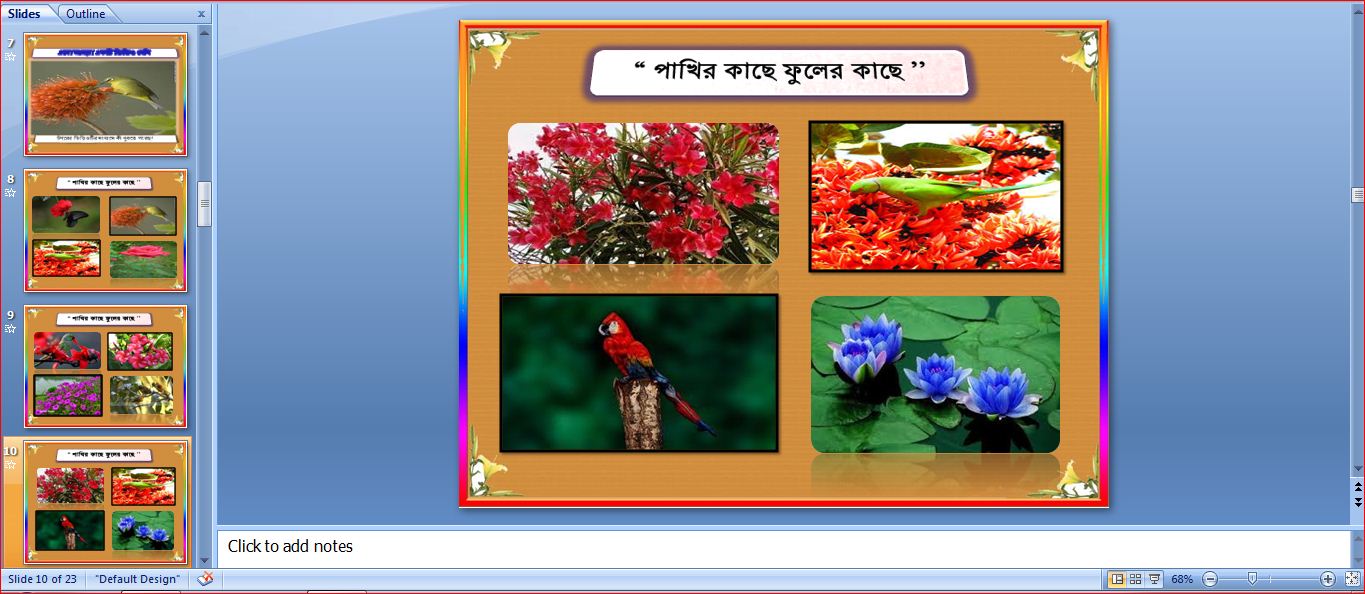 কোন বিষয় সম্বন্ধে বিভিন্ন তথ্যকে উপস্থাপন করার পদ্ধতিকে Presentation বলে। প্রেজেন্টেশন কথার অর্থ হল উপস্থাপন করা।
জোড়ায় কাজ
১ . Presentation  সংরক্ষন করা যায় কিভাবে ?
দলীয় কাজ
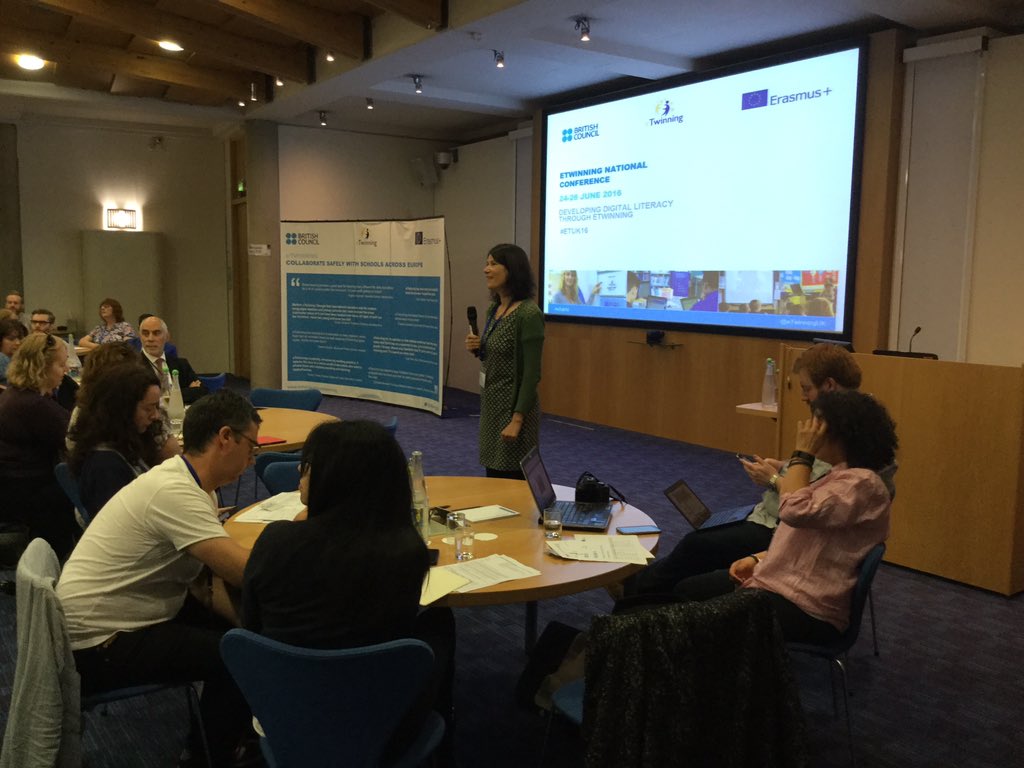 "ডিজিটাল কন্টেন্টস এর মাধ্যমে আধুনিক ও বিজ্ঞানসম্মত শিক্ষা গ্রহণ সম্ভব"--- ব্যাখ্যা কর।
মাইক্রোসফট পাওয়ার পয়েন্টের ব্যবহার
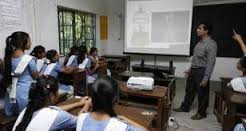 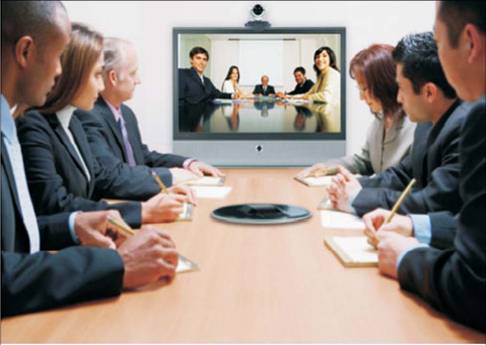 শিক্ষার্থীদের মাল্টিমিডিয়া ক্লাস ও ক্লাস রুমের ব্যবহার
ডাটা উপস্থাপন ও প্রতিবেদন তৈরি
মাইক্রোসফট পাওয়ার পয়েন্টের ব্যবহার
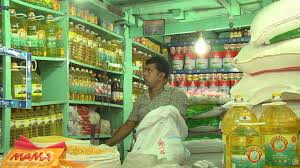 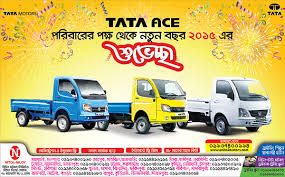 পণ্যের বিজ্ঞাপন ও প্রতিবেদন
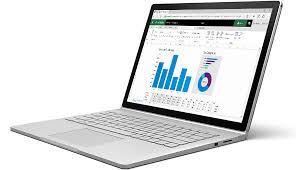 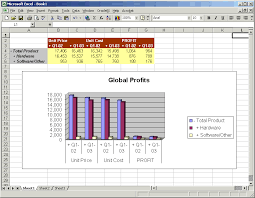 গ্রাফ ও চার্ট তৈরি করা যায়
মূল্যায়ন
১. Presentation  কী  ?
২. Presentation  স্লাইড প্রর্দশন করা যায় কিভাবে ?
বাড়ির কাজ
পাওয়ার পয়েন্ট প্রেজেন্টেশন কী কী কাজে ব্যবহার হয় ৫টি ক্ষেত্র বাসায় লিখে নিয়ে আসবে।
ধন্যবাদ
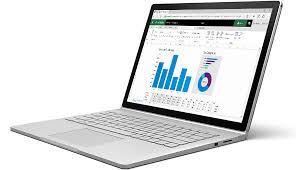